WorkshopVyužití uhlíkatých sorbentů
Projekt Inovativní sorbenty na bázi uhlíku jako účinný způsob dočišťování
odpadních vod (reg. č. 3213200008)
Základní principy projektu
Ing. Petra Roupcová, Ph.D.
Cíl projektu
Cílem tohoto projektu bude připravit a charakterizovat konkrétní typ biocharu a dalších uhlíkatých sloučenin v kombinaci s membránovou technologií a (zelenými oxidačními činidly zvanými železany (FeVI): pouze pro laboratorní účely) a vytvořit tak na vybrané čistírně kompaktní technologickou linku, na které se bude studovat její potenciál při odstraňování vybraných FAC, mikro a nanoplastů, genu rezistence, virových častíc s důrazem na SARS-CoV-2 a bakterií rezistentních vůči antibiotikům přítomných v reálné odpadní vodě. 
Potřeba projektu - vody i po procesu čištění obsahují zbytková léčiva a další mikropolutanty, které mají nepříznivý vliv na zdraví a ŽP.
Projektový záměr
VŠB-TUO 
Produkce uhlíkatých sorbentů. Charakteristika sorbentů dle dostupných měřících technik. Aplikace sorbentů při provozu technologické čistící jednotky na ÚČOV. Další práce spojené s vývojem technologické čistící jednotky. 
STU Bratislava
Vývoj a návrh technologické linky na čištění odpadních vod (složené z více technologických procesů) a instalace linky ve vybraných ČOV. Stanovení vybraných léčiv a hormonů, a dalších mikropolutantů viz příloha č. 2 Výzvy č. Call-3B. Doplňující charakteristiky dle dostupných měřících technik.
Princip navržené čisticí technologie
Hlavní výstupy- užitné vzory
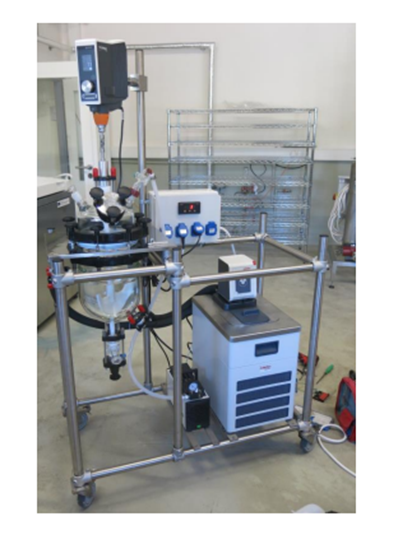 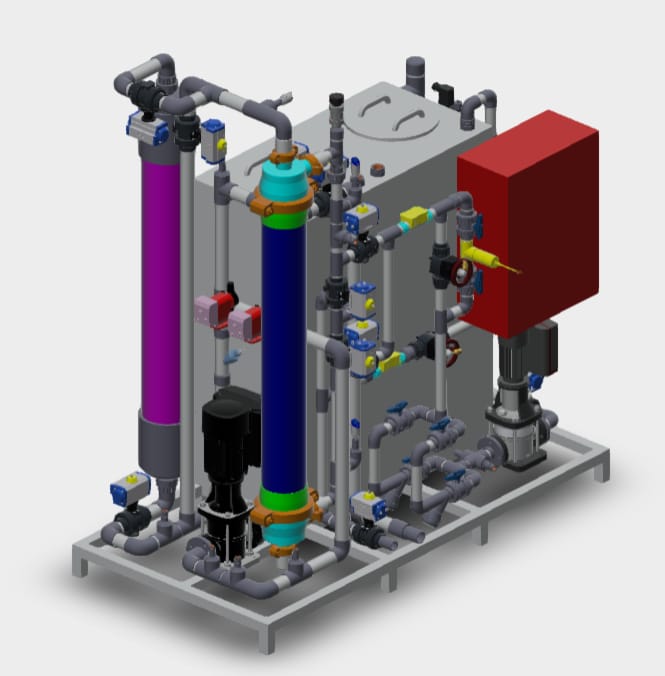 VŠB-TUO + STU v Bratislave- Čistící jednotka složená ze 2 technologií sloužící na dočištění odpadních vod od nechtěných mikropolutantů (membrány + uhlíkaté sorbenty)
VŠB-TUO – Unikátní reaktor na výrobu uhlíkatých sorbentů
Průběžné výstupy 1. etapy
Dohodnutí spolupráce mezi ÚČOV Ostrava a partnery projektu
Publikace v hodnocených časopisech (databáze WOS, Scopus)
Workshop s názvem Využití uhlíkatých sorbentů na konferenci OO 2023 
Instalace pilotního (zkušebního čistícího zařízení) na ÚČOV Ostrava 
Zpracování Monitorovací zprávy za 1. etapu
Děkuji za pozornost.Dotazy?petra.roupcova@vsb.cz